Transformation of Matter
Physical Changes
Changes which do not produce a new substance
Cutting, tearing, peeling, grinding
Dissolving
All changes of state
Changes of State
Temperature changes
Chemical Changes
Changes which produce a new substance
Baking, burning, rusting, explosions
There are clues to know if a new substance is produced:
A gas is formed
A residue (precipitate) is formed
Heat or light is produced
A colour change occurs
Chemical Changes
There are clues to know if a new substance is produced:
A gas is formed
A residue (precipitate) is formed
Heat or light is produced
A colour change occurs
Law of Conservation of Matter
Matter is neither created, nor destroyed. It may only be transformed from one form to another.

In other words: nothing is lost, nothing is created
Heterogeneous Mixtures                                   (see the different parts/phases)
Homogeneous Mixtures – *NOT PURE SUBSTANCES
Particle Diagrams
Separation of Mixtures
Sedimentation
Allow the mixture to settle into heterogeneous phases
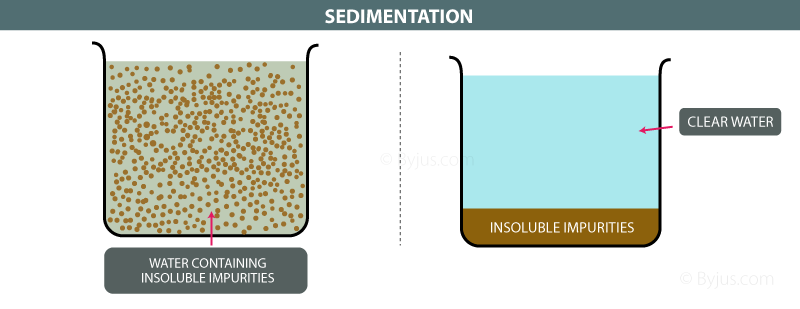 Separation of Mixtures
Decantation
Pour off one or more phases until the desired phase is left
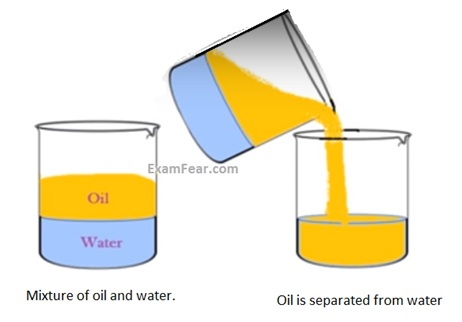 Separation of Mixtures
Filtration
Run the mixture through a filter designed to trap residue and allow the filtrate to flow through
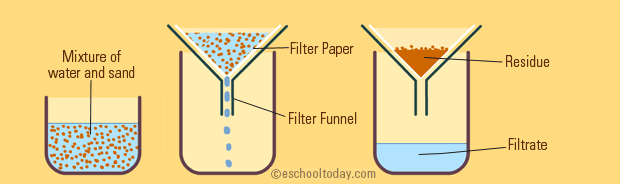 Separation of Mixtures
Distillation
Boil a liquid until the desired segment of the mixture remains
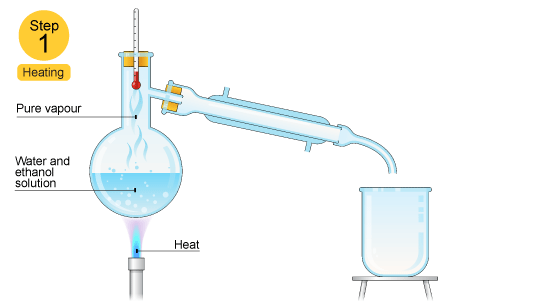